Entanglement asymmetry in the ordered phase of many-body systems: the Ising Field Theory
LC, Michele Mazzoni, arXiv:2307.12127  (2023)
PhD in Statistical Physics at SISSA (Trieste, Italy),


10th Bologna Workshop on Conformal Field Theory and Integrable Models (Bologna, 05/09/2023)
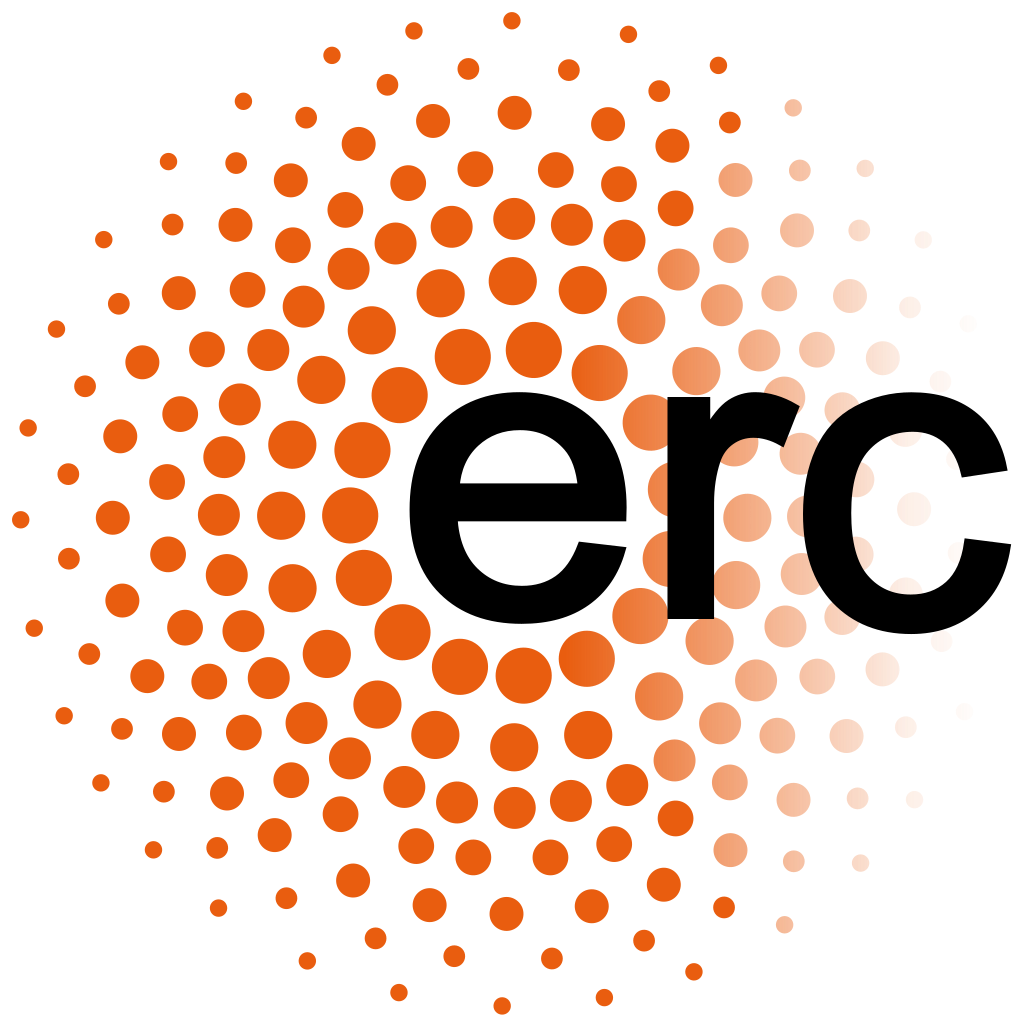 Motivations:
Initially introduced to tackle the restoration (or its lack) of global symmetries after quantum quenches.

Probe of symmetry breaking, via entanglement measures of  finite regions.

Filiberto Ares, Sara Murciano, Pasquale Calabrese, Entanglement asymmetry as a probe of symmetry breaking [Nature Communications 14, 2036 (2023)].

Filiberto Ares, Sara Murciano, Eric Vernier, Pasquale Calabrese, Lack of symmetry restoration after a quantum quench: an entanglement asymmetry study. [arXiv:2302.03330].

Bruno Bertini, Katja Klobas, Mario Collura, Pasquale Calabrese, Colin Rylands, Dynamics of charge fluctuations from asymmetric initial states. [arXiv:2306.12404].
OUR GOAL:
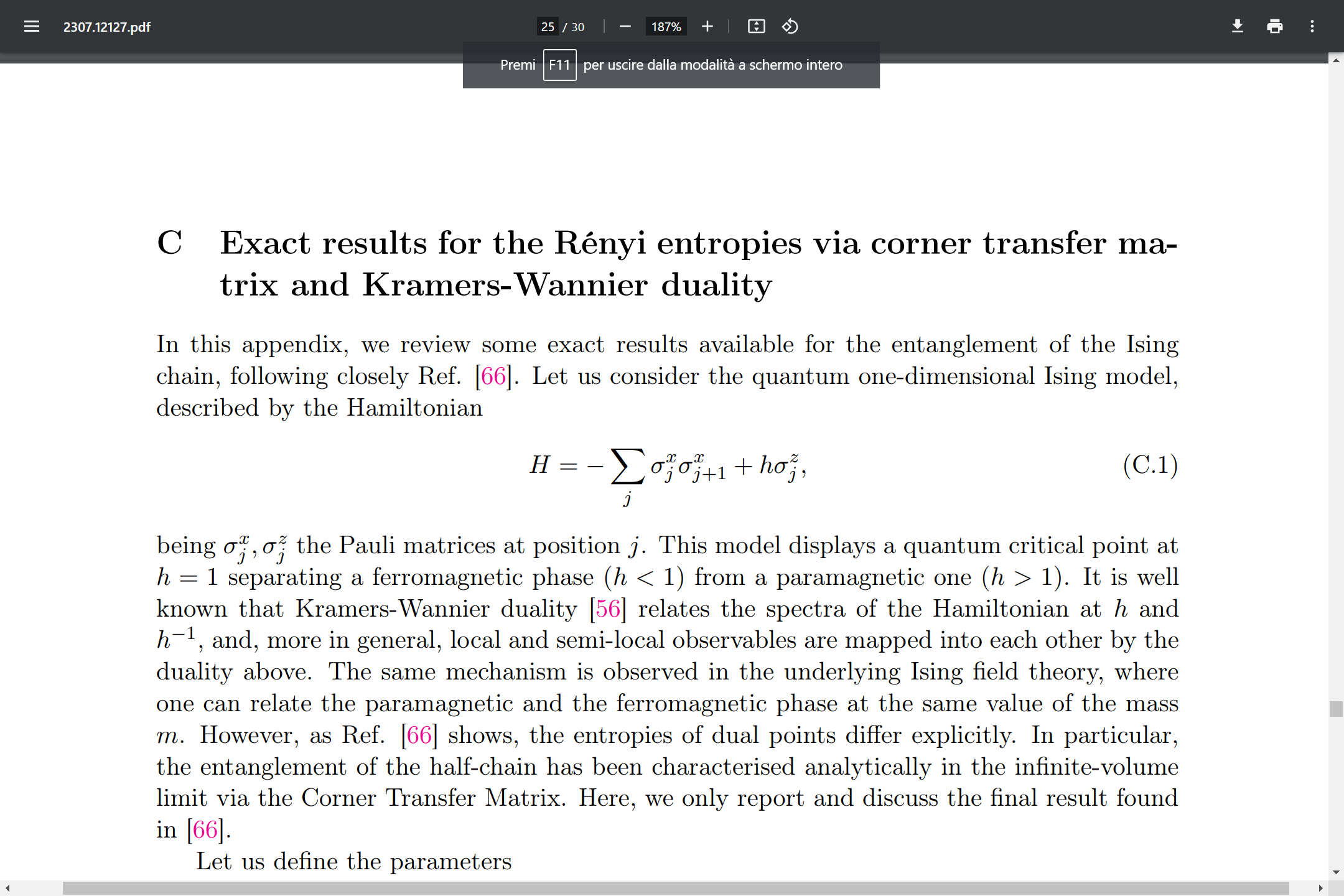 Outline:
Definition of entanglement asymmetry, general conjecture.

Replica trick: computing moments via exp. values of twist operators.

 Ising Field theory: Integrable form factors, exact results, exponential corrections to our conjecture.

Conclusions, outlook and open questions.
Entanglement asymmetry
Entanglement asymmetry
OUR CONJECTURE
Replica trick and twist operators
Replica trick and twist operators
Vanishing net (Aharonov-Bohm) flux!
Ising Field Theory
REPLICA Ising
Beyond
B.Doyon, Bi-partite entanglement entropy in massive two-dimensional quantum field theory Benjamin Doyon, PRL (2008).
(UNCHARGED) TWIST FIELDS
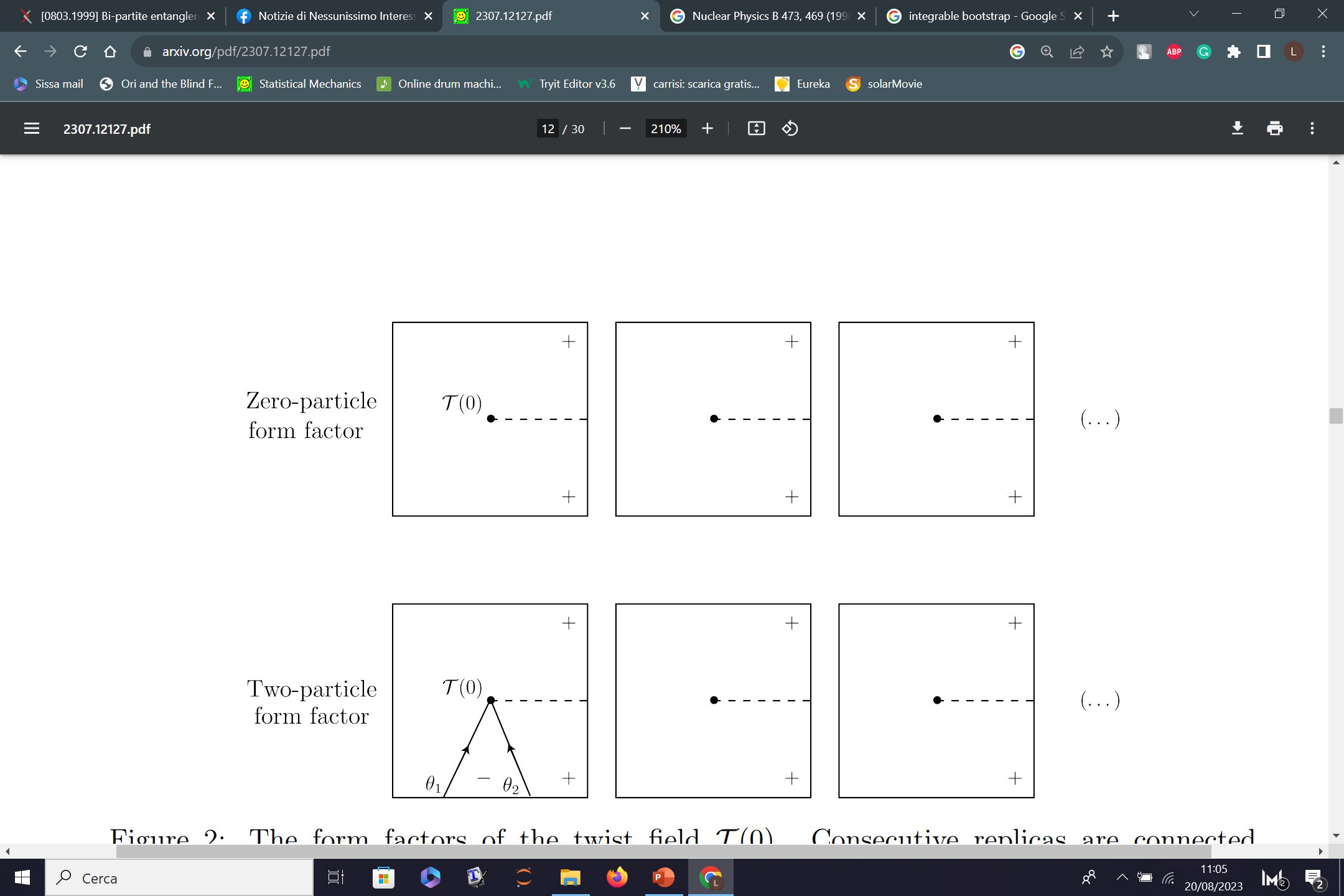 Same expressions obtained in
 
Olalla A. Castro-Alvaredo, Benjamin Doyon, Bi-partite entanglement entropy in massive QFT with a boundary: the Ising model, JSTAT (2008).
Topological constraint:  even number of kinks for each replica (in contrast wrt the paramagnetic phase!).
CHARGED TWIST FIELDS
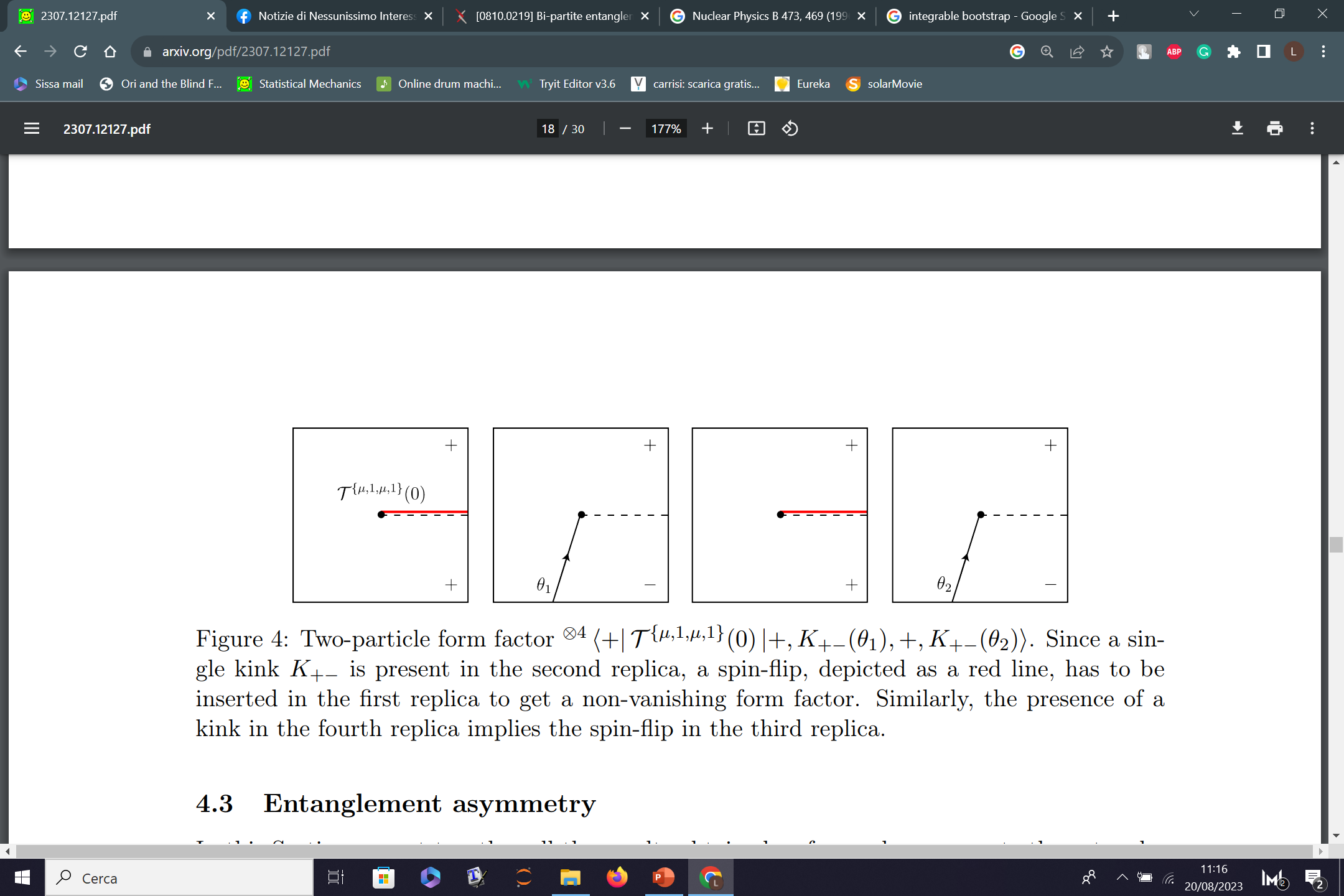 ENTANGLEMENT ASYMMETRY
Putting everything together:
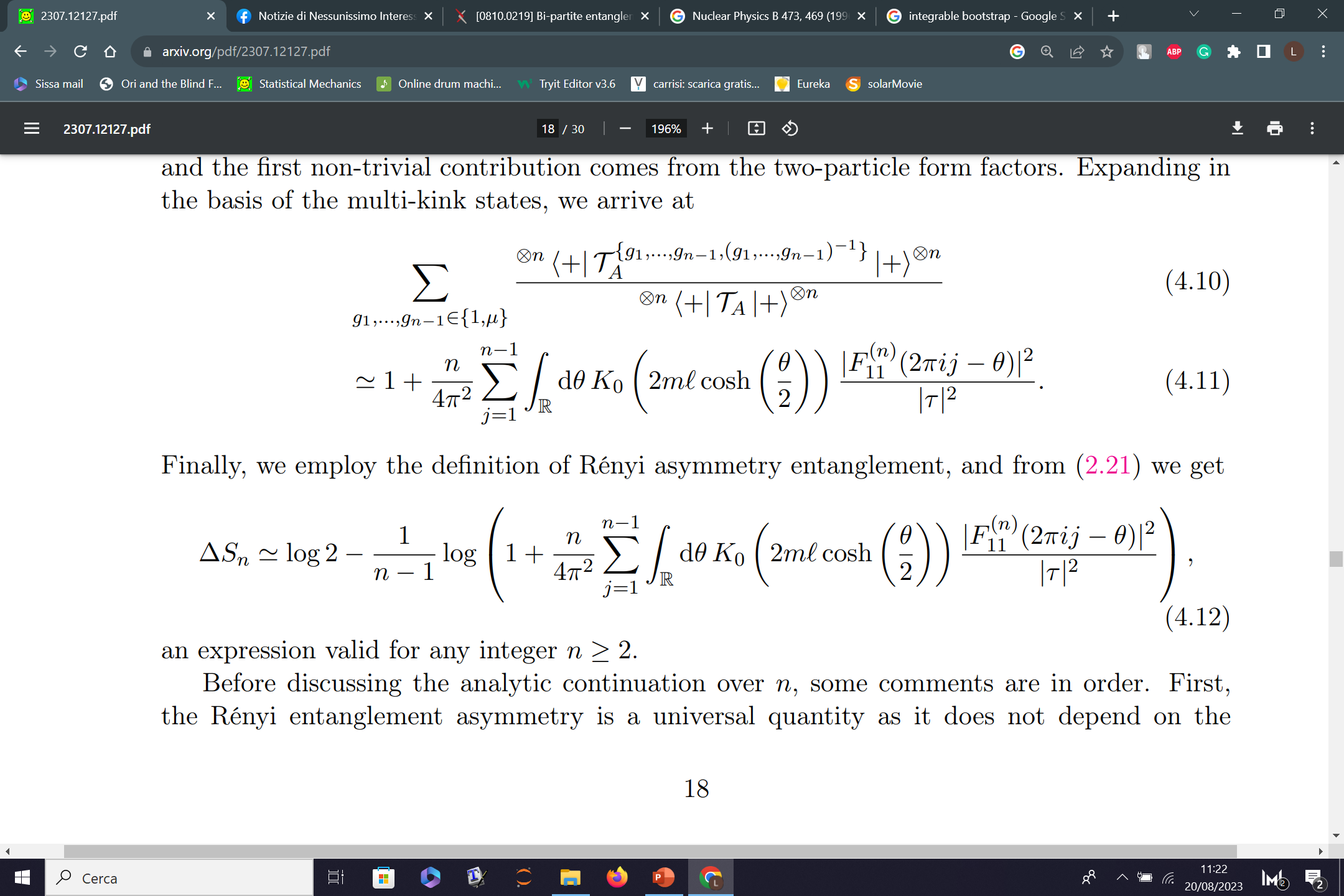 Universal conjecture
Conclusions and outlook:
Powerful framework to characterize the entanglement content in the ordered phase.
Possible extensions:  q-state Potts model, massless flows, …
Asymmetry at criticality: exp. corrections?? 

OPEN QUESTIONS
Proof of the conjecture: general property of clustering states? (Ground states, Gibbs ensembles, MPS, Cardy’s states).
Extension to compact Lie Groups.
Are the ent. entropies in the paramagnetic/ferromagnetic phases related??
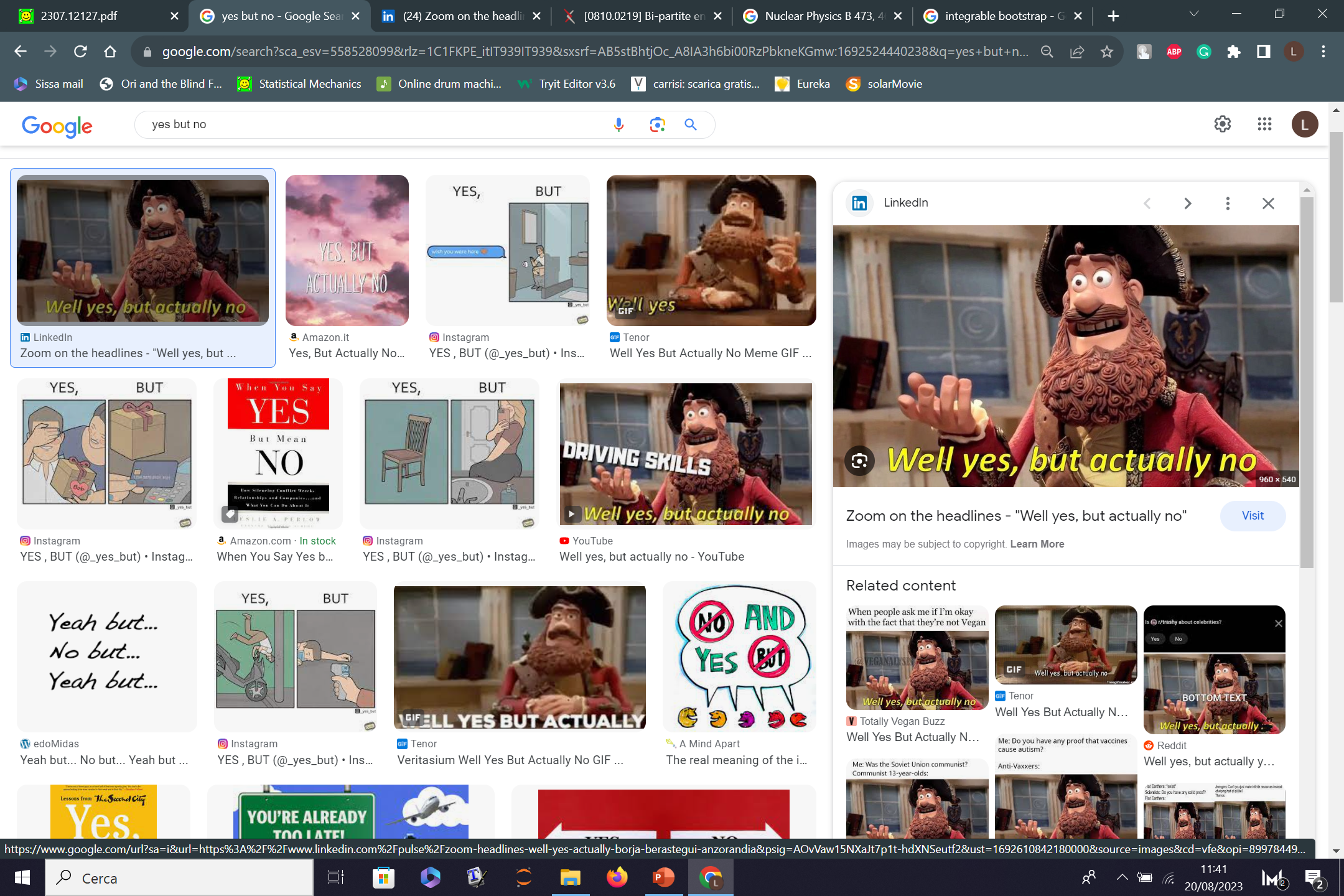 Thank You!
RELATION BETWEEN (Un)Charged TWIST FIELDS
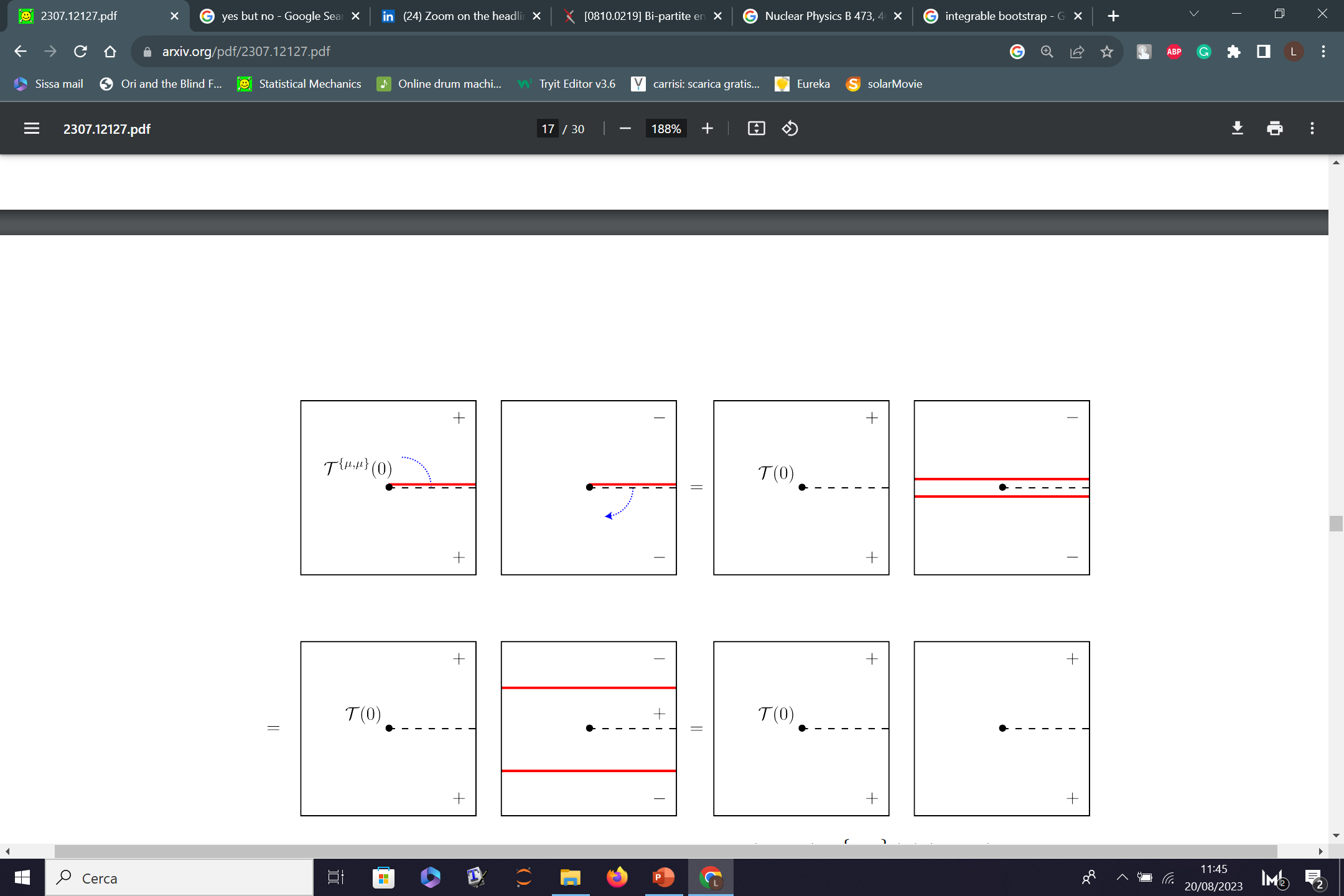